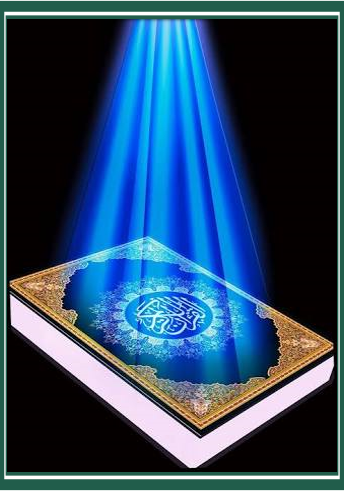 اسلام عليكم ورحمة الله
সবাইকে স্বাগতম
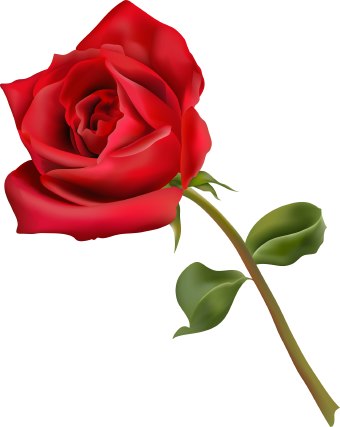 শিক্ষক পরিচিতি
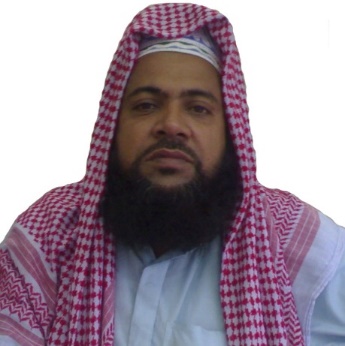 মোহাঃ রুহুল আমিন ছিদ্দিকী 
প্রভাষক (আরবি) 
 পলাশ ইসলামিয়া আলিম মাদ্‌রাসা 
পলাশ,নরসিংদী।   
rohulanim4@gmail.com
মোবাইল নং- ০১৭১৫২৫৭৪৭৪
পাঠ পরিচিতি
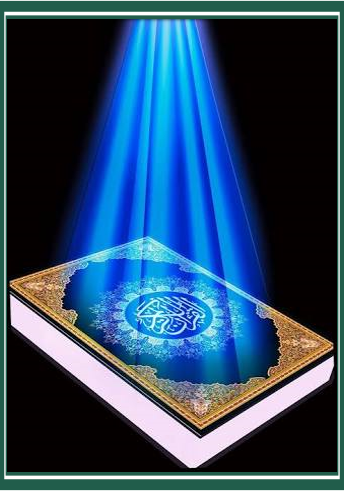 শ্রেণীঃ দাখিল ৯ম এবং ১০ম
বিষয়ঃ কুরআন মাজীদ ও তাজভীদ
সুরাঃ আল-বাকারা
আয়াতঃ ১৬৮ -১৭2 পর্যন্ত
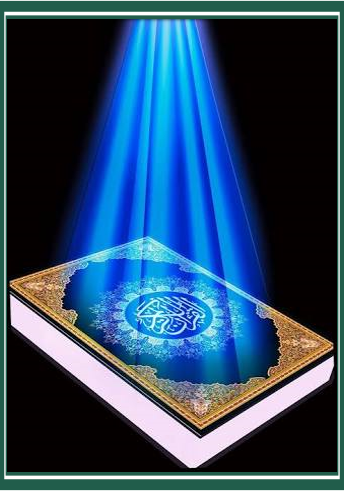 শিখনফল
এই পাঠ শেষে শিক্ষার্থীরা-
আলোচ্য আয়াতের বঙ্গানুবাদ করতে পারবে।
শয়তান আমাদের প্রকাশ্য শত্রু তা লিখতে পারবে।
হালাল খাদ্য খাওয়া সম্পর্কে আল্লাহর নির্দেশ বর্ণনা করতে পারবে।
আলোচ্য আয়াতগুলোর শিক্ষা ব্যাখ্যা করতে পারবে।
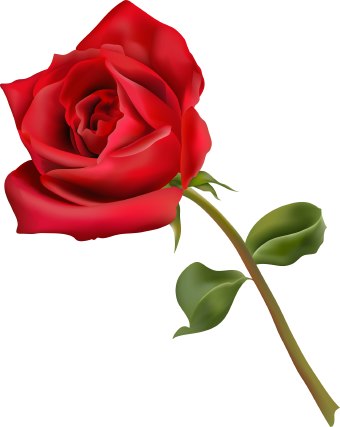 আয়াত নং ১৬৮
يايها الناس كلوا مما فى الأرض حلالا طيبا  ولا تتبعوا خطوات الشيطان  انه لكم عدو مبين 

হে মানবজাতি! পৃথিবীতে যে সকল হালাল ও পবিত্র খাদ্য বস্তু আছে তা থেকে তোমরা খাও এবং তোমরা কখনও শয়তানের পদাঙ্ক অনুসরণ কর না। নিশ্চয়ই সে তোমাদের প্রকাশ্য শত্রু।
يايها الناس كلوا مما فى الأرض حلالا طيبا
এর ব্যাখ্যা
“ হে মানবজাতি! পৃথিবীতে যে সকল হালাল ও পবিত্র খাদ্য বস্তু আছে তা থেকে তোমরা খাও” আলোচ্য আয়াতে পবিত্র বলে হালাল রিজিক  বুঝানো হয়েছে ।হালাল রিজিক ভক্ষণ করা ফরয এবং হারাম খেলে কোনো এবাদত কবুল হবেনা যেমন আল্লাহ তায়ালার বাণী-
يأيها الذين امنوا كلوا من طيبات ما رزقنكم 
طلب كسب الحلال فريضة بعد الفريضة
সুতরাং মুসলমান মাত্রই হালাল উপার্জন ও ভক্ষণ অপরিহার্য কর্তব্য।
ولا تتبعوا خطوات الشيطان  এর ব্যাখ্যাঃ
ولا تتبعوا خطوات الشيطانঅর্থাৎ তোমরা শয়তানের পদাংখ অনুসরণ করনা “ শয়তান খারাপ কাজকে মানুষের চোখে ভালো করে দেখায়।আর তা করতে উদ্বুদ্ধ করে ।এক্ষেত্রে শয়তানের ধোঁকায় না পড়ে সত্যের উপর অবিচল থাকা আবশ্যক ।ইমাম কুরতুবী(র) বলেন- আয়াতে            বলতে বিদাতসহ ইসলামী শরিয়তবিরোধী যাবয়তীয় কার্যকলাপকে বুঝানো হয়েছে ।সুতরাং শয়তানের পদাংখ অনুসরণ করা সম্পুর্ণ হারাম।বস্তুত,শয়তান মানুষের প্রকাশ্য দুশমন।
خطوات
আয়াত নং ১৬৯
إنما يأمركم بالسوء والفحشاء وان تقولوا على الله ما لا تعلمون

 সে (শয়তান) তো কেবল তোমাদিগকে খারাপ ও অশ্লীল কাজ করার এবং আল্লাহ সম্পর্কে তোমরা জান না এমন সকল কথা বলার নির্দেশ দেয়।
আয়াত নং ১৭০
واذا قيل لهم اتبعوا ما أنزل الله قالوا بل نتبع ما الفينا عليه اباءنا  أولو كان اباؤهم لا يعقلون شيئا ولا يهتدون

যখন তাদেরকে বলা হয়, "আল্লাহ যা কিছু নাযিল করেছেন তোমরা তা অনুসরণ কর", তখন তারা বলে, "না, বরং আমাদের বাপ দাদাকে যে ধর্মে বিশ্বাসী পেয়েছি আমরা তার অনুসরণ করব।" যদিও তাদের বাপ দাদাগণ কোন কিছুই জানত না এবং তারা সৎপথে পরিচালিত ছিল না।
আয়াত নং ১৭১
ومثل الذين كفروا كمثل الذى ينعق بما لا يسمع إلا دعاء ونداء صم بكم عمى فهم لا يعقلون 

আর যারা কুফরি করে তাদের উদাহরণ যেমন কোন ব্যক্তি এমনকিছুকে ডাকে যে মানুষের গলার উচ্চ স্বর ও ডাকের আওয়াজ ছাড়া আর কিছুই শ্রবণ করতে পারে না। কার্যত তারা বধির, বোবা এবং অন্ধ। সুতরাং তারা কিছুই বোঝে না।
আয়াত নং ১৭২
يأيها الذين أمنوا كلوا من طيبات ما رزقنكم واشكروا لله أن كنتم اياه تعبدون 

হে মুমিনগণ!  আমি তোমাদিগকে যে সকল পবিত্র খাদ্য বস্তু দান করেছি তা থেকে তোমরা খাও এবং আল্লাহর কৃতজ্ঞতা প্রকাশ কর, যদি  তোমরা শুধু তারই ইবাদত কর।
মূল্যায়ন
১।আয়াতের আনুবাদ কর।
২।শয়তান প্রকাশ্য দুশমন তা প্রমান দাও।
আয়াতের শিক্ষণীয় বিষয়ঃ
হালাল খাদ্য ভক্ষন করা ফরজ।হারাম খেলে কোন ইবাদত কবুল হবেনা।
শয়তানের পদাংখ অনুসরণ করা যাবেনা,হারাম।সে মানুষের প্রকাশ্য শত্রু এবং খারাপ ও অশ্লিল কাজের নির্দেশদাতা।
বাপ-দাদার দুহাই দিয়ে সত্যকে বর্জন করা যাবেনা।
যারা কুফুরি করে তারা বদির ,অন্ধ কানা সত্যকে উপলব্ধি করতে পারেনা।
আল্লাহর দান পবিত্র রিজিক ভক্ষণ করে ইবাদতের মাধ্যমে তাঁর কৃতিজ্ঞতা আদায় করতে হবে।
বাড়ির কাজ
জাহিদ সাহেব গোপনে হিরোইন,গাঁজা,মদসহ বিভিন্ন অবৈধ ব্যবসায় চালিয়ে জীবন ধারণ করে। একদা ইমাম সাহেব বললেন, হালাল খাওয়া ফরজ। কিন্তু জাহিদ সাহেবের ধারণা ছিল সবই আল্লাহর রিযিক, এতে হারামের কী আছে?
ক.             এর বাব নির্ণয় কর
খ .  ব্যাখ্যা কর:  ولا تتبعوا خطوات الشيطان
গ . ইমাম সাহেবের বক্তব্যটি ব্যাখ্যা কর।
ঘ .  জাহিদ সাহেবের ধারণার সাথে তুমি কী একমত? যুক্তি দাও।
كلوا
সবাইকে ধন্যবাদ
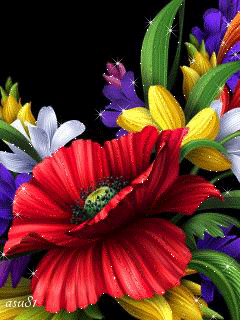 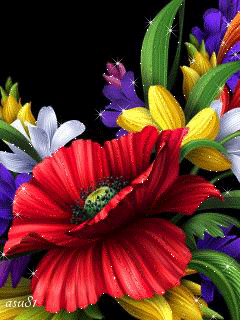 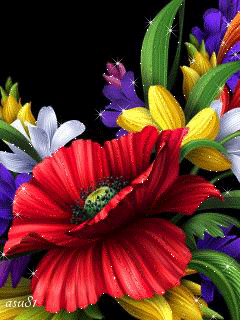 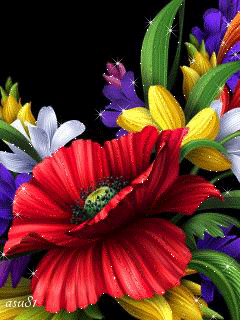